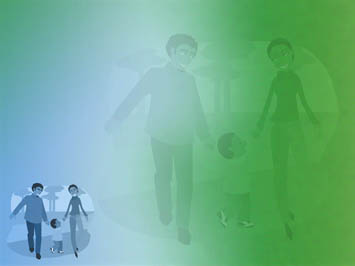 স্বাগতম
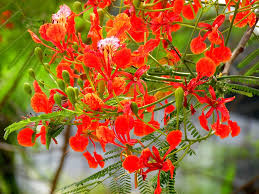 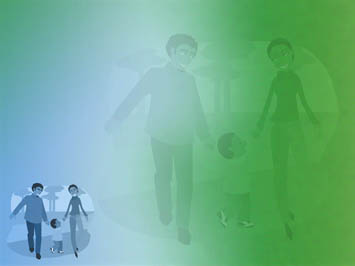 পরিচিতি
পল্লব হালদার 
( সহঃ শিক্ষক ) আইসিটি 
ফান্দাউক পন্ডিতরাম উচ্চ বিদ্যালয় 
নাসিরনগর, ব্রাহ্মণবাড়িয়া । 
ই-মেইলঃpallabhaldar10@gmaol.com
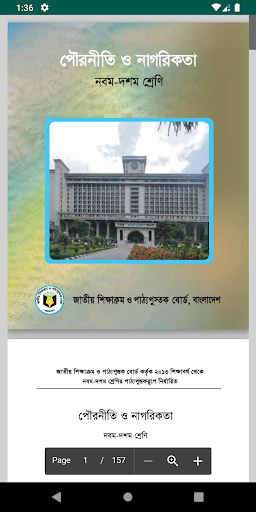 শ্রেণিঃ নবম-দশম
বিষয়ঃ- পৌরনীতি ও নাগরিকতা  
অধ্যায়ঃ প্রথম 
সময়ঃ  ৪৫ মিনিট 
তারিখঃ২৫-০৭-২০২০ খ্রিঃ
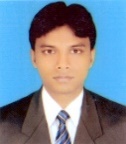 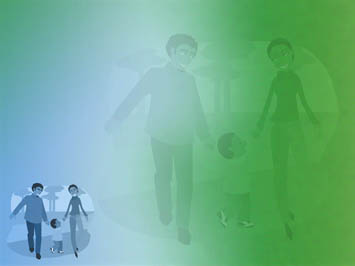 নিচের চিত্রগুলো লক্ষ্য করি
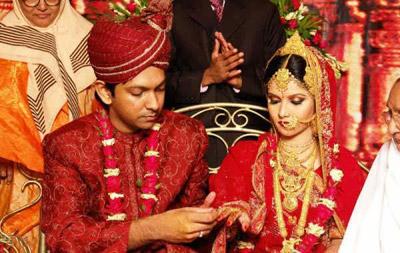 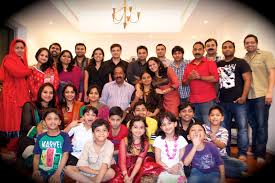 বিবাহ বন্ধন
পরিবার
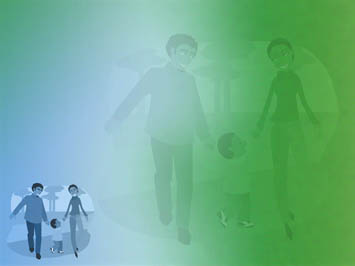 আজকের পাঠ
পরিবার
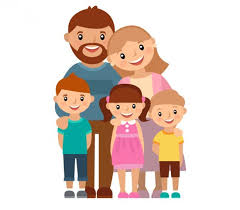 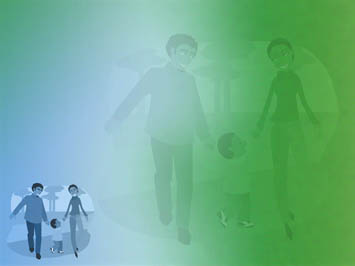 শিখনফল
এই পাঠ শেষে শিক্ষার্থীরা..................
১। পরিবারের শ্রেণি বিভাগ করতে পারবে;
২। পরিবারের বিভিন্ন কার্যাবলী সম্পর্কে ধারণা পাবে ।
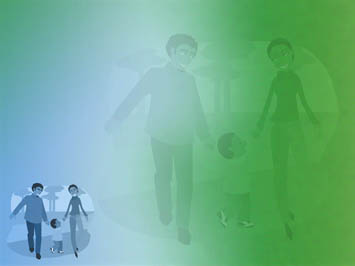 এসো আমরা নিচের ছবিগুলো  দেখি
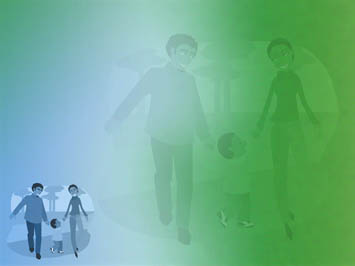 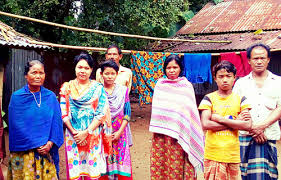 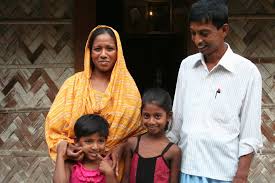 মাতৃতান্ত্রিক পরিবার
পিতৃতান্ত্রিক পরিবার
বংশ গণনার ভিত্তিতে পরিবারকে দুই শ্রেণিতে ভাগ করা হয় । (পিতৃতান্ত্রিক পরিবার ও মাতৃতান্ত্রিক পরিবার। সাধারনত বংলাদেশে  সন্তানরা পিতার পরিচয়ে পরিচিত হয়ে থাকে এজন্য এই ধরনের পরিবারই হল পিতৃতান্ত্রিক পরিবার। বাংলাদেশের আর এক সম্প্রদায় আছে যারা মায়ের পরিচয়ে  পরিচিত হয়ে থাকে, মা হল পরিবারের প্রধান এরা হল গারো সম্প্রদায় ।
এসো আমরা আরো কিছু দেখি
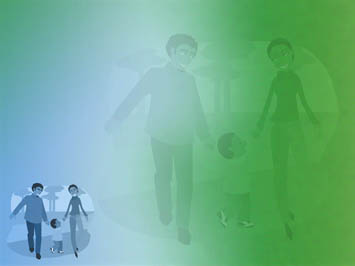 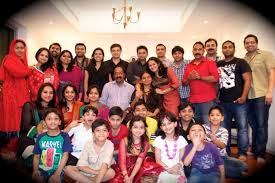 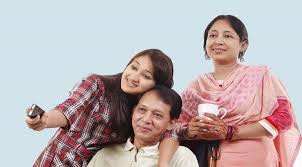 যৌথ পরিবার
একক পরিবার
পারিবারিক কাঠামোর ভিত্তিতে পরিবারকে দুই শ্রেণিতে ভাগ করা হয়েছে। (ক) যৌথ পরিবার (খ) একক পরিবার । মা-বাবা, ভাই-বোন, দাদা-দাদি,চাচা- চাচী সবাইক্র নিয়ে একত্রে বাস করাকে বলে যৌথ পরিবার । শুধু মা-বাবা ও সন্তাকে নিয়ে বাস করাকে বলে একক পরিবার ।
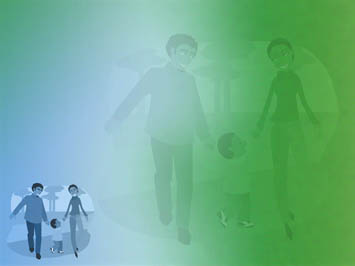 এসো আমরা নিচের ছবি  দেখি
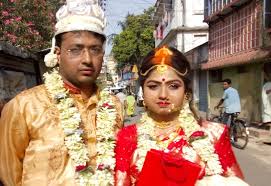 এক পত্নীক
বৈবাহিক সুত্রে পরিবারকে তিন ভাগে ভাগ করা হয়েছে। ( ক) এর মধ্যে এক পত্নীক হল, একজন স্বামীর একজন স্ত্রী ।এটা বংলাদেশে প্রচলিত রীতি ।
এসো আমরা নিচের ছবিগুলো  দেখি
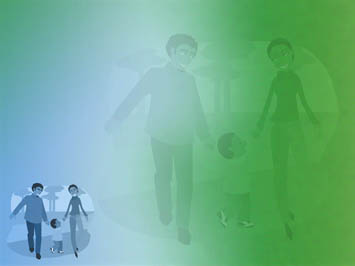 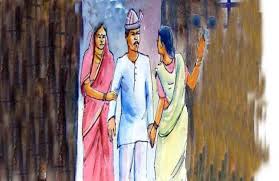 বহু পত্নীক
বৈবাহিক সুত্রে পরিবারকে তিন ভাগে ভাগ করা হয়েছে। ( খ) এর মধ্যে বহু পত্নীক হল, একজন স্বামীর একাধিক স্ত্রী। এটা বংলাদেশে কম দেখা যায় ।
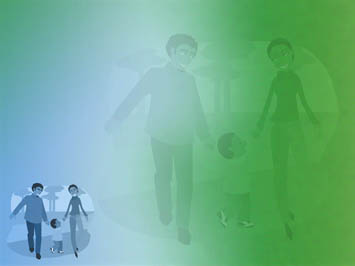 এসো আমরা নিচের ছবিগুলো  দেখি
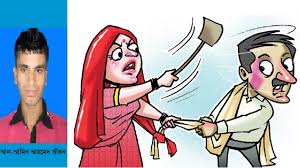 বহুপতি
বৈবাহিক সুত্রে পরিবারকে তিন ভাগে ভাগ করা হয়েছে। (গ) এর মধ্যে বহুপতি হল,একজন স্ত্রীর একাধিক স্বামী যেটা বাংলাদেশে দেখা যায় না ।
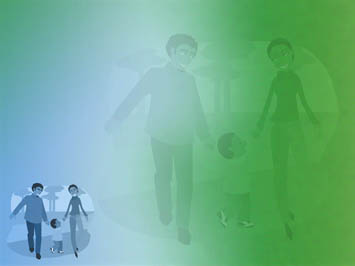 একক কাজ
সময়ঃ- ৮ মিঃ
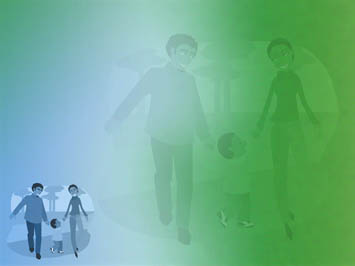 এসো আমরা আরো কিছু ছবি দেখি
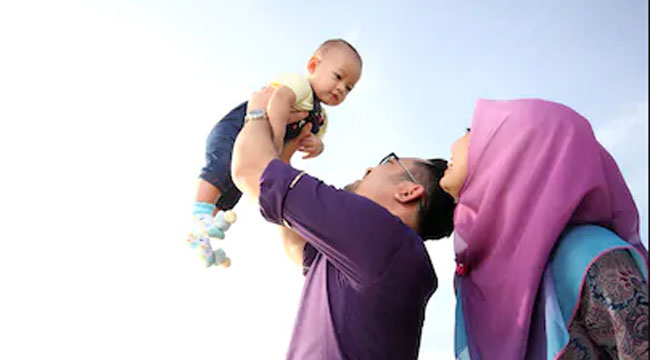 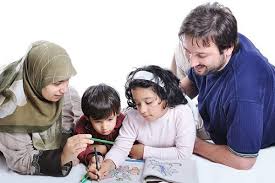 সন্তান জন্ম দান
সন্তানকে শিক্ষা দেওয়া
পরিবারের প্রধান কাজ হল সন্তান জন্ম দান । পরে সন্তান কে লেখাপড়া,সততা, শিষ্টাচার উদারতা,নিয়মানুবর্তিতা, পারষ্পরিক সহায়তা ইত্যাদি শিক্ষা দেওয়া হল পরিবারের কাজ । এ জন্য পরিবারকে শাশ্বত বিদ্যালয় বলা হয় ।
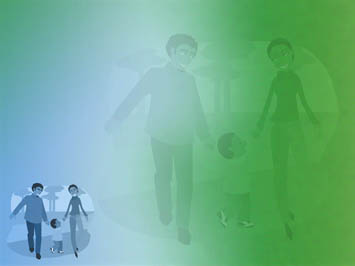 এসো আমরা আরো কিছু ছবি দেখি
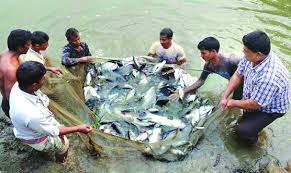 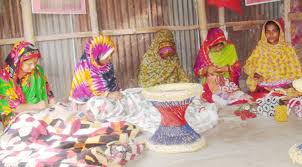 কুটির শিল্প
মৎস চাষ
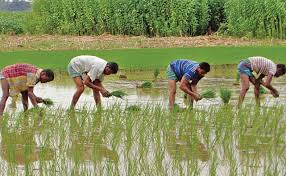 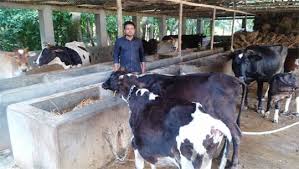 গরু পালন
কৃষি কাজ
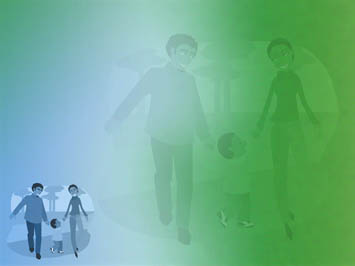 এসো আমরা নিচের ছবিগুলো  দেখি
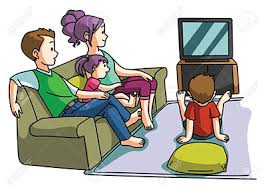 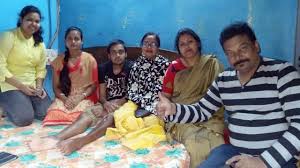 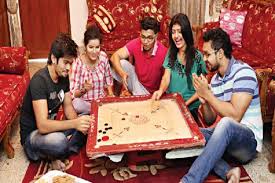 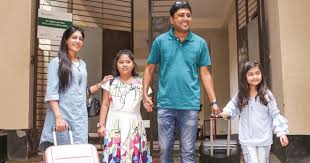 পরিবারের সকলে এক সাথে বেড়াতে যাওয়া,আড্ডা দেওয়া,বিনোদন করা ।
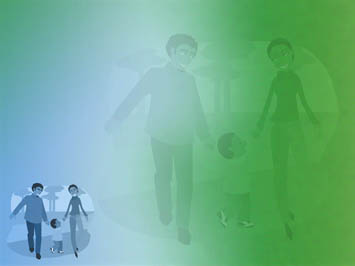 দলগত কাজ
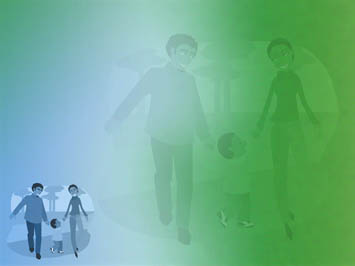 মূল্যায়ন
১। পরিবারকে কয় শ্রেণিতে ভাগ করা হয়েছে?
২। বৈবাহিক সুত্রের ভিত্তিতে কত ধরনের পরিবার লক্ষ্য করা যায় ?
৩। পরিবারের প্রধান কাজ কি ?
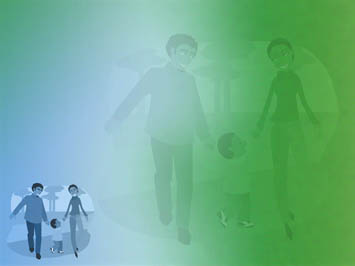 বাড়ির কাজ
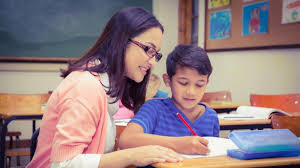 তোমার বাড়ির আশে পাশে যে ধরনের পরিবার দেখা যায় তার একটি তালিকা তৈরি কর ।
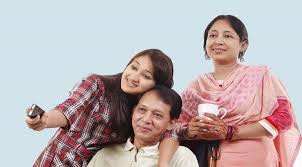 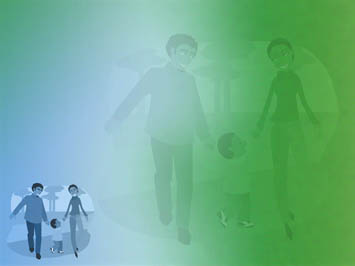 ধন্যবাদ